XIV Jornada de Cursos
.NET com C#
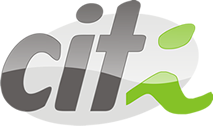 Antônio Júnior
Bruno Inojosa
Programação Orientada a Objetos com C#
Capítulo 1:Programação Orientada a Objetos
Classes e Objetos
Como definir uma classe e seus atributos
public class Cliente
{
	private int clienteId;
	private string nome;
	private decimal limiteCredito;
	private int quantidadeProdutos;
}
Como criar uma instância de uma classe
Cliente novoCliente = new Cliente();
Modificadores de Acesso
São utilizados para definir níveis de acesso aos membros da classe
Métodos
Um método é um comando que representa uma ação
class Cliente {
	private int produtosAdquiridos;	
	
	public bool EClienteEspecial() {
		if (produtosAdquiridos < 250) 
			return false;
		return true;
	}
	public void ComprarEspecial() {
		/* AÇÃO */
	}
}
Cliente proximoCliente = new Cliente();

bool clienteEspecial = proximoCliente.EClienteEspecial();

if (clienteEspecial)
	proximoCliente.ComprarEspecial();
Métodos
Passando parâmetros por valor
class Cliente {
	private int produtosAdquiridos;
	
	public void DefineProdutosAdquiridos(int quantidade) 
	{
		produtosAdquiridos = quantidade;
	}
}
...
Cliente novoCliente = new Cliente();

int produtos = 255;

novoCliente.DefineProdutosAdquiridos(produtos);

//OR

novoCliente.DefineProdutosAdquiridos(200);
Métodos
Passando parâmetros por referência (usando ref)
public void RetornaEndereco(ref int numero, ref string rua)
{
	numero = this.numero;
	rua = this.rua;	
}

int numeroLocal = 0;
string ruaLocal = “”;

// Note que numeroLocal e ruaLocal devem ser instanciados

novoCliente.RetornaEndereco(ref numeroLocal, ref ruaLocal);

// numeroLocal e ruaLocal recebem novos valores
Métodos
Passando parâmetros por referência (usando out)
public Endereco getEndereco(out Rua rua, string nomeRua)
{
	rua = new Rua(nomeRua);
	Endereco end = new Endereco(rua);
	return end;
}

Rua rua;
string nomeRua;

// Note que numeroLocal e ruaLocal não precisam ser instanciados

 Endereco en = novoCliente.getEndereco(out rua, nomeRua);

// Objeto Rua é inicializado dentro do método
Métodos - Sobrecarga
Utilizando sobrecarga de métodos
public void DefineProdutosAdquiridos(int novoNumero) 
{
	this.produtosAdquiridos = novoNumero;
}
public void DefineProdutosAdquiridos(int novoNumero, bool clienteModificado) 
{
	if (clienteModificado)
		this.produtosAdquiridos = novoNumero;
}
public void DefineProdutosAdquiridos() 
{
	this.produtosAdquiridos = RecuperaProdutos(this.ClienteID);
}
Construtores
Construtores são métodos especiais responsáveis pela implementação de ações necessárias para a existência de um objeto
public class Cliente
{
	public int produtosAdquiridos;
	public readonly bool clienteEspecial;

	//Construtor default
	public Cliente()
	{
		if (this.produtosAdquiridos > 250)
			this.clienteEspecial = true;
		else
			this.clienteEspecial = false;
	}
}
Construtores
Sobrecarga de Construtores
public class Cliente
{
	public string nomeCliente;
	public int clienteId;

	public Cliente(): this (“desconhecido”, 0)
	{		
	}
	public Cliente(string nome, int identificacao)
	{	
		this.nomeCliente = nome;
		this.clienteId = identificacao;	
	}
}
Herança
A herança está relacionada as hierarquias e as relações entre os objetos.

É o mecanismo em que uma classe filha compartilha automaticamente todos os métodos e atributos de sua classe pai.

A herança permite implementar classes descendentes implementando os métodos e atributos que se diferenciam da classe pai.
Tipos de Herança
Simples
Quando uma classe herda as propriedades de uma única classe pai.

Múltipla
Ocorre quando uma classe tem mais de um pai.
Herança
Criando uma classe derivada
public class Pessoa
{
	public string nome;
	protected int id;
	
	public void Cadastrar() { /* rotina para cadastrar */ }
}
public class Cliente : Pessoa
{
	public void Comprar(int idProduto) { /* ação */ }
}
...
Cliente proximoCliente = new Cliente(“Rodrigo”);

proximoCliente.Cadastrar();
proximoCliente.Comprar(100);
Herança
Invocando um construtor da classe base na classe derivada
public class Pessoa
{
	public Pessoa(string nome)
	{ Console.WriteLine(“Construindo Pessoa de Nome {0}”,nome); }
}
public class Cliente : Pessoa
{
	public Cliente(string nome) : base(nome)
	{ Console.WriteLine(“Construindo Cliente”); }
}
...
Cliente proximoCliente = new Cliente(“Rodrigo”);
...
Construindo Pessoa de Nome Rodrigo
Construindo Cliente
Herança
Classes Seladas – são classes que não podem ser extendidas ou sobrescritas, ou seja, não podemos ter classes derivadas de classes seladas
public sealed class Pessoa
{
	// Membros da Classe Pessoa
}
Polimorfismo
Polimorfismo significa: “Muitas Formas” e representa o fato de uma determinada característica ser diferente para cada filho.


Partimos de um objeto mais simples e que vai evoluindo. Os conceitos do objeto pai continuam a existir, mesmo que tenham sofrido modificações ou assumido novas formas.
Polimorfismo
Objetos
Método Invocado
Comportamento
Diretor
Viajar()
Parcerias
Vendedor
Viajar()
Vendas
Funcionario
Viajar()
Férias
Polimorfismo
Utilizando métodos virtuais
public class Pessoa {
	public virtual void Viajar() { 
		/* Ação */ }
}
public class Diretor : Pessoa {
	public override void Viajar()  { 
		base.Viajar();
		/* Ações Particulares da Classe Diretor */ 
	}
}
public class Vendedor : Pessoa {
	public override void Viajar()  { 
		/* Ações Particulares da Classe Vendedor */ 
	}
}
Encapsulamento
Encapsulamento é o ato de esconder do usuário informações que não são de seu interesse.

O objeto atua como uma caixa preta, que realiza determinadas operações mas o usuário não sabe e não precisa saber exatamente como.

Basicamente o encapsulamento separa os elementos visíveis de um objeto dos invisíveis.
Propriedades
São métodos que protegem acesso aos membros da classe
public string Nome
{
	get { return nomeCliente; }
	set { nomeCliente = value; }
}
Como acessar as propriedades
string nomeCliente = novoCliente.Nome;
novoCliente.Nome = “Rodrigo Andrade”;
Classes Abstratas
Pode acontecer que ao escrever um método para uma classe você não saiba como ele vai ser implementado. Neste caso, a implementação será feita pela classe que herdar o método (a classe filha). 


Pode acontecer também que você saiba que um determinado método será sobreposto com certeza na classe filha; então, por que definir sua implementação se ela não será usada ?
Classes Abstratas
Nestes casos você apenas define a assinatura do método e deixa a definição por conta da classe que irá herdar a classe pai. 

Estas classes são então chamadas classes abstratas, o método que você não implementou é chamado de método abstrato.
 
As classes abstratas não podem ser instanciadas através da palavra chave New.
Classes Abstratas
Uma classe abstrata é uma classe base genérica
Contém métodos abstratos que devem ser implementados nas classes que derivam dela

Um método abstrato não apresenta implementação na classe base







Pode conter membros não-abstratos
public abstract class Pessoa {
	public abstract void Cadastrar();
	public abstract string Nome { get; set; }
	public abstract int Id { get; }
	public virtual void Viajar() { /* Ação */ } 
}
Classes Abstratas
Derivando a classe abstrata e implementando os membros abstratos
public class Diretor : Pessoa
{
	public override void Cadastrar()
	{ /* Ações */ }	
	public override string Nome
	{
		get { /* Implementação get */ }
		set { /* Implementação set */ }
	}
	public override int Id
	{
		get { /* Implementação get */ }
	}
}
Interfaces
Uma interface é parecida com uma classe abstrata, a diferença é que uma classe abstrata pode possuir métodos que não estejam implementados e pode possuir métodos que estejam implementados. 


Uma interface possui somente métodos que não estão implementados e que devem ser implementados pela classe que usar a interface.
Interfaces
Como o C# não suporta herança múltipla as interfaces permitem que uma classe estenda múltiplas interfaces contornando o problema.


Uma interface no C# não pode conter atributos, somente pode ter métodos, propriedades e eventos. Todos os membros de uma interface são públicos e não podem usar um modificador de acesso.
Interfaces
A classe que implementa a interface deve possuir a definição de todos métodos existentes na interface. Esta definição deve possuir o mesmo nome e a mesma assinatura, retorno e parâmetros, do método na interface. 


O nome da classe e o nome da interface são separados por dois pontos(:).
Interfaces
Uma interface define a mesma funcionalidade e comportamento à classes não relacionadas diretamente
Declarando a interface
public interface IProduto
{
	bool EPerecivel { get; }
	Fornecedor RecuperarFornecedor();
	void RegistrarVenda(Cliente cliente);
}
Interfaces
Implementando a interface
public class Computador : IProduto
{
	private bool ePerecivel;
	public bool EPerecivel
	{
		get { return ePerecivel; }
	}
	public Fornecedor RecuperarFornecedor()
	{
		return new Fornecedor();
	}
	public void RegistrarVenda(Cliente cliente)
	{
		// Rotina para registrar vendas
	}
}
Interfaces
IS e AS
if (computador is IProduto)
{
	// ações
}
IProduto produto = computador as IProduto;

if (produto != null)
{
	Fornecedor fornecedor = produto.RecuperarFornecedor();
}
Interfaces
Pode tornar o comportamento de seus objetos semelhante ao comportamento dos objetos da .NET Framework
Exemplos:
ICollection
IComparer
IDictionary
public class Cliente : Pessoa, IComparable
{
	...
}
Capítulo 2:Introdução à Linguagem C#
Namespaces
Declarando um namespace
namespace NomeEmpresa {
	public class Cliente {}
}
Namespaces em cadeia
namespace NomeEmpresa {
	namespace Vendas {
		public class Cliente {}
	}
}
//OR
namespace NomeEmpresa.Vendas {
	public class Cliente {}
}
Instrução Using
using System;
using System.Data;
using NomeEmpresa.Vendas;
using Pessoa = ClassLibrary.Person;
[Speaker Notes: Não é permitido usar a clausula USING para referenciar uma classe, mas é possível usar USING para criar um ALIAS para uma Classe.]
Comentários
// Faz comentário de uma linha apenas

/* 
	Faz comentário de múltiplas linhas ou blocos de código
*/

#region Area
	public int Calcula(int x, int y){
		…
	}
#endregion
Documentação XML
Documentação XML
/// <summary>
/// Define a quantidade de produtos adquiridos
/// </summary>
/// <param name=“novoNumero”>Número de produtos adquiridos</param>
/// <param name=“clienteModificado”>Indica se o cliente pode ser modificado
/// depois de criado</param>
public void DefineProdutosAdquiridos(int novoNumero, bool clienteModificado) 
{
	if (clienteModificado)
		this.produtosAdquiridos = novoNumero;
}
Tipos de Dados
Tipos por Valor e Referência
Valor (Value Types)
Contém dados diretos
Armazenado na memória Stack
Precisa ser inicializado
Não pode ser nulo
Exemplo: um inteiro
Referência (Reference Types)
Contém uma referência a um dado
Armazenado na memória Heap
Declarado usando a palavra new
.NET Garbage Collection gerencia a liberação da memória
Exemplo: uma classe
int i;
i = 42;
Object c = new Object();
c = i;
42
.
42
i
c
Boxing e Unboxing
int i = 123;			// Tipo por valor
object O;			// Tipo por referência
O = i;				// Causa “boxing”
string S; 
S = O.ToString()		// Chama via O
int x; 
x = (int) O;			// Faz “unboxing”
Stack
Heap
x
O
i
123
123
123
Operadores
Operadores
Estruturas de Controle de Fluxo
if ... else if ... else, 
A cláusula if ocorre apenas uma vez
A cláusula else if pode ocorrer nenhuma ou várias vezes
A cláusula else é opcional.


if (condição1)  {
instruções1;
} 
else if (condição2) {
instruções2;
} 
else {
instruções3;
}
Estruturas de Controle de Fluxo
switch … case 
Estruturas de decisão caracterizadas pela possibilidade de uma variável possuir vários valores. 
A cláusula switch ocorre uma vez
A cláusula case pode ocorrer de uma a várias vezes, e default é opcional.

switch (variável) 
{
	case “1º valor que a variável pode assumir”: instruções1; break;
	case “2º valor que a variável pode assumir”: instruções2; break;
	case “3º valor que a variável pode assumir”: instruções3; break;
	default: instruções para condições não previstas explicitamente;
}
Estruturas de Repetição
for 
Estrutura de repetição caracterizada pela existência de três parâmetros: 
Valor inicial,
Condição para parada das iterações, 
Quantidade de incrementos/decrementos a cada iteração.

for (int i=0; i>valor; i++) 
{
	instruções;
}
Estruturas de Repetição
while 
Estrutura de repetição que realiza as operações desejadas enquanto a condição especificada for verdadeira.

while (condição) {
	instruções;
}
Estruturas de Repetição
foreach 
Esta estrutura de repetição é uma variação do for. 
Sua diferença está no fato de ser necessário apenas especificar uma variável e a coleção (array) cujos registros serão percorridos.

foreach (int i in vetor) 
{
	instruções;
}
Estruturas de Repetição
do ... while 
Estrutura de repetição semelhante à anterior, com o diferencial de que as condições são verificadas no final da execução, permitindo as operações especificadas sejam executadas pelo menos uma vez.

do 
{
	instruções;
} while (condição);
Tratamento de Exceções
Sintaxe do tratamento de exceções
try {
	// código factível de erro
}
catch (NullReferenceException ex) {
	// trata exceções de referência nula
}
catch {
	// trata outras exceções
}
finally {
	// executa sempre
}
Capítulo 3:Linguagem C#
Arrays (vetores)
Estrutura de dados que contém um número certo de variáveis (elementos do array)
Todos os elementos do array tem que ser do mesmo tipo
Arrays são indexados a partir de zero (0)
Arrays são objetos
Arrays podem ser:
Unidimensionais: um array de ordem um
Multidimensionais: um array de ordem maior que um
Jagged: um array cujos elementos são arrays
Arrays possuem métodos específicos para manipulação dos seus itens
Arrays (vetores)
Para declarar um Array, basta adicionar um par de colchetes logo após a declaração do tipo dos elementos individuais



Devem ser instanciados



Podemos criar um Array de Objetos
private int[] meuVetorDeInteiros;
public string[] meuVetorDeStrings;
int[] codigos = new int[5];
string[] nomes = new string[100];
object[] produtos = new object[50];
Arrays (vetores)
Inicializando um array


Acessando membros do array
int[] pedidos = {1, 4, 6, 8, 10, 68, 90, 98, 182, 500};
Cliente[] clientes = { 
	new Cliente(“Rodrigo”), 
	new Cliente(“Eduardo”) };
clientes[0].Idade = 20;
clientes[1] = new Cliente(“Marcelo”);

Console.WriteLine(“{0} e {1}”, clientes[0].Nome, clientes[1].Nome);
Arrays (vetores)
Utilizando a instrução foreach para percorrer todos os itens de um Array
Cliente[] clientes = { 
	new Cliente(“Rodrigo”), 
	new Cliente(“Eduardo”),
	new Cliente(“Marcelo”) };

foreach (Cliente clienteDaVez in clientes)
{
	Console.WriteLine(“Cliente {0}”, clienteAtual.Nome);
}
...
Cliente Rodrigo
Cliente Eduardo
Cliente Marcelo
Arrays (vetores)
Passando um array como parâmetro para um Método
Utilizar a palavra params para passar um número variável de parâmetros
public void ContagemProdutos (params int[] list) {
	int total = 0;
	foreach (int i in list) {
		total += i; // total = total + i;
	}
	this.produtosAdiquiridos = total;
}
...
Cliente novoCliente = new Cliente();
novoCliente.ContagemProdutos(22, 25, 27, 19);
Console.WriteLine(novoCliente.ProdutosAdquiridos);
...
93
ArrayLists
ArrayLists não tem tamanho definido
Use o método Add(object) para adicionar um elemento ao fim do ArrayList
Use os colchetes para acessar os elementos do ArrayList
Está localizado no Namespace System.Collections
Use o método Clear() para remover todos os elementos do array
Uso recomendado para manipulação de objetos em Programação Orientada a Objetos
ArrayLists
Transformando um Array em um ArrayList
Transformando um ArrayList em um Array
Cliente[] clientes = empresa.RecuperaClientes();

//Convertendo o Array em ArrayList
ArrayList clientesAux = new ArrayList(clientes);
clientesAux.Add(new Cliente(“Rodrigo”, 11));

//Convertendo o ArrayList em Array
clientes = new Clientes[clientesAux.Count];
clientesAux.CopyTo(clientes);
...
Console.WriteLine(clientes[3].Nome);
...
Rodrigo
Indexadores
Para criar indexadores utilize a palavra-chave this e as instruções get e set
public class CarroCompras 
{
	private Produto[] produtosSelecionados;
	public CarroCompras()
	{
		produtosSelecionados = new Produto[10];
	}
	public Produto this[int i] 
	{
		get { return produtosSelecionados[i]; }
		set { produtosSelecionados[i] = value; }
	}
}
Indexadores
Consumindo indexadores
CarroCompras carro = new CarroCompras();

carro[0] = new Produto(“Televisor”);
carro[1] = new Produto(“Geladeira”);
carro[2] = new Produto(“Computador”);
carro[3] = new Produto(“Microondas”);
Eventos e Delegates
Conceitos:
Evento: ação que pode ser gerenciada/manipulada através de código

Delegate: membro da classe responsável por “delegar” as ações correspondentes a ocorrência de um evento ao(s) manipulador(es) de eventos correspondentes

Manipulador de Evento: método responsável pela execução de ações em reação a ocorrência de um evento
Eventos e Delegates
Cinco passos para se trabalhar com eventos
Passo 1: declarar o delegate contendo a assinatura do manipulador de evento correspondente ao evento




Passo 2: declarar o evento (deve ser do mesmo tipo do delegate correspondente)
public class Cliente 
{
	public delegate void delegateProdutos(int produtos);
}
public class Cliente 
{
	public delegate void delegateProdutos(int produtos);
	public event delegateProdutos EventoProdutos;
}
Eventos e Delegates
Passo 3: disparar o evento na chamada de algum método da classe






Passo 4: assinar o evento indicando o manipulador de eventos do mesmo através de uma instância de delegate
public class Cliente 
{
	...
	public void MetodoEvento(int produtosAdquiridos) {
		this.EventoProdutos(produtosAdquiridos); }
}
cliente.EventoProdutos += new Cliente.delegateProdutos(ManipuladorEvento);
Eventos e Delegates
Passo 5: implementar o manipulador de evento (deve respeitar a mesma assinatura definida pelo delegate do evento)
public void ManipuladorEvento(int produtos)
{
	label1.Text = produtos.ToString();
}
Enumeradores
Definindo Tipos Enumeradores







Usando Tipos Enumeradores


Mostrando Variáveis
enum TipoDiretor
{
	Marketing,
	RH,
	Comercial,
	Financeiro
}
TipoDiretor tpDiretor = TipoDiretor.Comercial;
Console.WriteLine(“{0}”, tpDiretor); //Mostra Comercial
Estruturas
Tipos por valor que podem conter construtores, constantes, atributos, métodos, propriedades, indexadores e eventos

Uso recomendado para representar objetos leves e/ou que eventualmente podem constituir arrays de grande dimensão

Podem ser inicializadas sem o uso do operador “new”

Não há suporte a herança
Estruturas
Definindo estruturas
public struct ProdutoS
{
	public int identificacao;
	public string nome;
	
	public ProdutoS (int identificacao, string nome)
	{
		this.identificacao = identificacao;
		this.nome = nome;
	}
}
Estruturas
Consumindo estruturas
ProdutoS produtoSimples;

produtoSimples.identificacao = 1131;
ProdutoSimples.nome = “Televisor”;
Sobrecarga de operadores
Método estático que serve para implementar um certo operador (+, -, *, /, ==, >=, &, ...)
class Conta {

	public double saldo;

	public Conta(double saldo) { this.saldo = saldo; }

	public static Conta operator + (Conta a, Conta b)
	{
		return new Conta(a.saldo + b.saldo);
	}
}
Conta c1 = new Conta(5);   Conta c2 = new Conta(10); 
Conta c3 = c1 + c2; // Retornará uma conta com saldo 15
Conversão de operadores
Conversão implícita
Sempre possível, sem perda de precisão
Ex.: long  = int

Conversão explícita
É necessária uma verificação em tempo de execução (cast)
Ex.: int = (int) long;
Conversão de operadores
public static implicit operator Conta (int x) { return new Conta(x); }

public static explicit operator int (Conta c) { return c.saldo; } 


Conta c = 3; //conversão implícita

int x = (int) c; //conversão explícita
Capítulo 4:Recursos da .NET Framework 2.0
Generics
Recurso da versão 2.0 do .NET Framework

Permitem parametrizar classes, estruturas, interfaces e métodos

Permitem a criação de classes tipadas

Localizados no namespace System.Collections.Generic

Classes genéricas podem usar restrições para suportar somente determinados tipos de dados
Generics - List
Declarando uma lista utilizando a classe List<Tipo>



Trabalhando com a lista genérica
//Criando uma lista de clientes
List<Cliente> meusClientes = new List<Cliente>();
Cliente novoCliente = new Cliente(“Rodrigo”, 3);
Vendedor novoVendedor = new Vendedor(“Eduardo”, 4);

//Mesmas funcionalidades do ArrayList
meusClientes.Add(novoCliente);
meusClientes.Remove(novoCliente);

//Gera erros em tempo de compilação
meusClientes.Add(novoVendedor);
Generics
Vantagens:
Solução de uma limitação existente nas versões anteriores, onde a generalização era feita através de Casts (boxing e unboxing).

Permitem um ganho de performance ao armazenar ou recuperar dados, pois não é necessária conversão de tipos.

Provê uma maneira mais elegante de implementação, verificando os erros em tempo de compilação.

Traz classes genéricas muito úteis (List, Queue, Stack, LinkedList).
Generics - Stack
Declarando uma pilha utilizando a classe Stack<Tipo>



Trabalhando com a pilha genérica
//Criando uma pilha de vendedores
Stack<Vendedor> pilhaVendedores = new Stack<Vendedor>();
Cliente novoCliente = new Cliente(“Rodrigo”, 3);
Vendedor novoVendedor = new Vendedor(“Eduardo”, 4);

//Mesmas funcionalidades da pilha não-genérica
pilhaVendedores.Push(novoVendedor);
pilhaVendedores.Pop();

//Gera erros em tempo de compilação
pilhaVendedores.Push(novoCliente);
Generics - Queue
Declarando uma fila utilizando a classe Queue<Tipo>



Trabalhando com a fila genérica
//Criando uma fila de clientes
Queue<Cliente> filaClientes = new Queue<Cliente>();
Cliente novoCliente = new Cliente(“Rodrigo”, 3);
Vendedor novoVendedor = new Vendedor(“Eduardo”, 4);

//Mesmas funcionalidades da fila não-genérica
filaClientes.Enqueue(novoCliente);
filaClientes.Dequeue();

//Gera erros em tempo de compilação
filaClientes.Enqueue(novoVendedor);
Generics - LinkedList
Declarando uma lista encadeada com a classe LinkedList<Tipo>



Trabalhando com a lista encadeada
//Criando uma lista encadeada de clientes
LinkedList<Cliente> listaCli = new LinkedList<Cliente>();
Cliente novoCliente = new Cliente(“Rodrigo”, 3);
Cliente novoCliente2 = new Cliente(“Carlos”, 7);
Vendedor novoVendedor = new Vendedor(“Eduardo”, 4);
//Trabalhando com a lista encadeada
listaCli.AddHead(novoCliente);
listaCli.AddTail(novoCliente2);
//Remove o novoCliente da lista
listaCli.RemoveFirst();
//Adiciona o novoCliente após o novoCliente2
listaCli.AddBefore(novoCliente2, novoCliente);
//Gera erros em tempo de compilação
listaCli.AddTail(novoVendedor);
Generics
public class Funcionario<T> {
	private int idFunc;
	static List<T> listaFuncionarios = new List<T>();
	public void Adicionar(T func) { ... }
	public void Remover(T func) { ... }
}

// Declarando uma instância da classe genérica
Funcionario<Diretor> listaDiretores = new Funcionario<Diretor>();
Funcionario<Vendedor> listaVendedores = new Funcionario<Vendedor>(); 

//Trabalhando com as instâncias da classe genérica
listaDiretores.Adicionar(novoDiretor);
listaVendedores.Adicionar(novoVendedor);
Declarando uma classe genérica
Generics – Restrições (Constraints)
Utilizadas quando é necessário restringir os tipos que poderão ser usados como parâmetros, quando a classe genérica for instanciada.

Caso o programador tente instanciar a classe com um tipo não permitido pela restrição aplicada, ocorrerá um erro em tempo de compilação.

Definidas através do termo where associado ao parâmetro genérico e seguido de uma lista de tipos aplicáveis ao parâmetro genérico.
Generics – Restrições (Constraints)
Tipos de Restrições
Generics – Restrições (Constraints)
Utilizando restrições na classe Funcionário






A restrição criada só permite que seja recebido um parâmetro do tipo Vendedor
public class Funcionario<T> where T: Vendedor, new()
{
	private int idFunc;
	static List<T> listaFuncionarios = new List<T>();
	public void Adicionar(T elemento) { ... }
	public void Remover(T elemento){ ... }
}
// Utilização correta
Funcionario<Vendedor> listaVend = new Funcionario<Vendedor>();

// Gera erro em tempo de compilação
Funcionario<Diretor> listaDiretores = new Funcionario<Diretor>();
Generics – Restrições (Constraints)
Restrições com Interfaces






Adicionando a restrição
interface IProduto { void Mostrar(); }
public class Produto<T> {
	public void P(T aux)  {
	// erro: nao existe forma de saber que T implementa este método
		aux.Mostrar();
	}
}
interface IProduto { void Mostrar(); }
public class Produto<T> where T: IProduto
{
	public void P(T aux) {
		aux.Mostrar();
	}
}
Generics – Restrições (Constraints)
Múltiplas restrições podem ser aplicadas para o mesmo tipo de parâmetro, e as próprias constraints podem utilizar generics.




Uma restrição não pode utilizar mais de uma classe ou estrutura para o mesmo tipo de parâmetro. O único tipo que pode ser utilizado várias vezes na restrição são as interfaces.
public class Funcionario<T> 
	where T: Diretor, IComparable<T>, new() {
		…
	}
public class Funcionario<T> 
	where T: Diretor, Vendedor {…}  // Erro!

public class Funcionario<T>
	where T: Diretor, IComparable<T>, IEnumerable<T>, new()
	{ ... } // Ok!
Generics
Além do uso em classes, podemos utilizar generics em métodos, interfaces e delegates.
Várias interfaces utilizam generics (IEnumerable<T>, IEnumerator<T>, IComparable<T>, etc).
Declarando uma interface genérica





Ao trabalhar com uma classe genérica que implemente uma interface, é preferível que a interface também seja genérica, para evitar boxing e unboxing.
// Interface utilizando generics
interface IProduto<T> {
	int CodigoPro { get; set; }
	string NomePro { get; set; }
}
public class Produto<T> : IProduto<T> { ... }
Generics
Declarando um método genérico





Chamando um método genérico




É possível também omitir o tipo do argumento
public void Troca<T>(ref T a, ref T b) {
	T temp;
	temp = a;
	a = b;
	b = temp;
}
Cliente novoCliente = new Cliente(“Joao”,7);
Cliente novoCliente2 = new Cliente(“Pedro”,8);
...
Troca<Cliente>(ref novoCliente,ref novoCliente2);
// O compilador saberá inferir o tipo
Troca(ref novoCliente,ref novoCliente2);
Generics
Em uma classe genérica, métodos não-genéricos podem acessar o tipo do parâmetro genérico






Definir um método genérico com o mesmo tipo da classe genérica é inútil e gerará um warning
public class Funcionario<T> where T: Vendedor, new() 
{
	private int idFunc;
	public void Adiciona(T func) { ... };
	public void Remove(T func) { ... };
}
public class Funcionario<T> {
	private int idFunc;
	public void Adiciona<T>(T func) {...} 
	public void Remove<T>(T func) {...} 
}
Generics
Utilizando a palavra-chave “default”, quando é necessário atribuir um valor à um tipo parametrizado e ainda não se sabe qual o tipo do parâmetro
public class Lista<T> {
	...
	public T ProximoItem() {
		T temp = default(T);
		if (current != null) {
			temp = current.Data;
			current = current.Next;
		}
		return temp;
	}
}
Partial Types
Recurso da versão 2.0

Permite dividir a implementação de um determinado tipo em diversos arquivos.

Disponível para classes, estruturas e interfaces.

Definidos pela palavra-chave partial.
Partial Types
Quando podem ser utilizados:

Quando trabalhamos com código gerado automaticamente, código pode ser adicionado à classe sem ter que recriar o arquivo fonte.

Partial Types permitem que dois ou mais desenvolvedores trabalhem no mesmo tipo, enquanto ambos têm seus arquivos checados para edição, sem interferir um no outro.
Partial Types
ClienteP1.cs
Declarando uma classe parcial
public partial class Cliente
{
	public int codigo;
	public bool EClienteEspecial() { … }
}
ClienteP2.cs
public partial class Cliente
{
	int produtosAdquiridos;
	public int ProdutosAdquiridos { get { … } set { … } }
}
Nullable Types
Recurso da versão 2.0.

Variáveis continuam a representar todos os valores do seu tipo, e mais um valor adicional null.

Permite uma integração melhor com bancos de dados, que podem conter valores null em seus campos.

Declaradas através da classe Nullable, ou através do operador ? adicionado ao tipo à ser utilizado.
Nullable Types
Podem ser declaradas de duas formas:
System.Nullable<T> variavel;
<T>? variavel;
Onde T é o tipo da variável
Ambas notações funcionam de maneira equivalente
Declarando e usando uma variável inteira e anulável
int? clienteId;
clienteId = 10; //Ok
clienteId = null; //Ok, clienteId é anulável
Nullable Types
Qualquer tipo por valor pode ser usado como Nullable Type






Os exemplos seguintes não são tipos por valor, portanto não são aceitáveis como Nullable Types
int? i = 10;
double? x = 3.14;
bool? flag = null;
char? letra = 'a';
int?[] MeuArray = new int?[10];
string? variavel = “tipos anulaveis”;
Cliente? umCliente = new Cliente?();
Nullable Types
Utilizando as propriedades de um tipo anulável
int? clienteId = 10;
if (clienteId.HasValue)
	Console.WriteLine(clienteId.Value);
else
	Console.WriteLine(“Identificação do Cliente Indefinida!”);
Nullable Types
Conversões explícitas






Conversões implícitas
A conversão de um tipo anulável para um tipo regular é implícita.
// Exemplos
int? clienteId = null;
// Não compila
int y = clienteId;
// Compila, mas será gerada uma exception se x for null
int y = (int)clienteId;
// Compila, mas será gerada uma exception se x for null
int y = clienteId.Value;
int? produtosAdquiridos = null;
// Conversão implícita
int produtosAdquiridos = 10;
Nullable Types
Operadores
Quaisquer operadores existentes para tipos por valor podem ser utilizados com Nullable Types.
O operador produzirá null se os operandos forem nulos, caso contrário, usará o valor contido para calcular o resultado.
int? x = 10;
x++; 		// x agora é 11
x = x * 10; 	// x agora é 110
int? y = null; 	
x = x + y; 	// x agora é null